ORGANIGRAMMA A.S. 2022/23
CONSIGLIO DI ISTITUTO
Presidente: sig. Fazio D.
DIRETTORE S.G.A.
Dott.ssa Togo S.
GIUNTA ESECUTIVA
COLLABORATORI DEL D.S.
Prof. Scardigno V.
Prof.ssa Minenna C.
ASSISTENTI TECNICI
Sig. De Santis N.(inf.2-3-ECDL)
Sig.ra Figliuolo V.  (Fisica)
Sig.ra Schiavone C.(Chimica-Auditorium)
COLLABORATORI
SCOLASTICI
Funzioni Strumentali
DIRIGENTE SCOLASTICO
 Dott.ssa Carmela Rossiello
RSU-RSA
Prof. Cinotti R..
Sig. Rizzi G.. 
Prof. Iacovazzi M.
Prof. D’Aiuto
ASSISTENTI
AMMINISTRATIVI
Area 1: Gestione PTOF
Prof.ssa Imbasciani A.
ORGANIGRAMMA POLO  POLO  LICEALE «E. AMALDI»    BITETT        A.S. 2022/23
COLLEGIO DOCENTI
Area 2: Sostegno al lavoro dei docenti , supporto alla didattica
Prof.ssa Demetrio A.
Ufficio Contabilità-Personale Ata
Sig.ra Diliso A.- Sig.ra Mancini T.
Ufficio Personale Docenti- Protocollo
Sig. Strippoli M. - Sig. Demichele A.
Ufficio didattico
Sig. Rizzi G.
Sig. Vessia N.
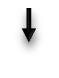 Area 3: Sostegno di supporto e servizi per studenti 
Prof.ssa Buglione A.
COMMISSIONI DI SUPPORTO ALLE FUS
REFERENTI E RESPONSABILI
DIPARTIMENTI DISCIPLINARI
COORDINATORI DI 
EDUCAZIONE CIVICA
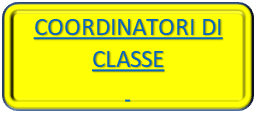 Area 4: Inclusione e benessere a scuola
Prof.ssa Pavia M.
GRUPPO GLI
COMITATO TECNICO SCIENTIFICO 
COMITATO DI VALUTAZIONE
ORGANO DI GARANZIA
Area 5: Innovazione didattico-tecnologica e gestione dei servizi di comunicazione interna
Prof.ssa Bruno T.
ORGANIGRAMMA     POLO  LICEALE     «E. AMALDI‘»     BITETTO        A.S.  2021/22
COORDINATORI DI CLASSE A.S. 2022/2023
ORGANIGRAMMA    POLO LICEALE         «E. AMALDI»       BITETTO  A.S. 2022/23
COORDINATORI DI CLASSE DI EDUCAZIONE CIVICA A.S. 2022/2023
ORGANIGRAMMA       POLO LICEALE        «E. AMALDI»   BITETTO   A.S. 2020/21
COORDINATORI DI DIPARTIMENTI DISCIPLINARI 	Discipline letterarie e latino:   		Prof.ssa   Graniere C.	 		Matematica, Fisica ed Informatica:        	Prof.ssa    Azzone A. 		Storia e Filosofia:		 	Prof.ssa   Mirra M.		                     Lingue straniere:		 	Prof.ssa    Laudato M.		 	Scienze naturali, Chimica e Geografia:	Prof.ssa    De Benedittis R.	Discipline economiche e giuridiche:        	Prof.ssa    Ruggiero A.			Disegno e Storia dell’arte:	                     Prof.ssa   Bardaro		Scienze Motorie:		 	Prof. ssa  Iride M.			Scienze Umane:	               		Prof. Scaglione M.			Religione Cattolica: 			Prof. Ssa Colaianni.		Sostegno:				Prof. Pavia M.
ORGANIGRAMMA   POLO LICEALE    «E. AMALDI»    BITETTO     A.S. 2022/23
COMMISSIONI DI SUPPORTO AGLI ORGANI COLLEGIALI
COMMISSIONE INVALSI			Proff. BRUNO T., Gaudio M. -  IRIDE M. -  TARULLI A.		        
COMMISSIONI NIV				Proff. GELAO C. - MINENNA C. -  MIRRA M.	

COMMISSIONE ORIENTAMENTO IN INGRESSO	Proff. AZZONE A. - BALESTRA G. - BRUNO T.(FUS) –CIANCIOTTA G. -  DEMETRIO A.(FUS) 					- DI LEO C. - FRASCOLLA D. –IACOVAZZI M. – IRIDE M. -  IMBASCIANI A.(FUS) - 					LAUDATO M. R. – MARZILIANO R. – MUSCARIDOLA R. - PALLADINO L. – PAVIA 					M.(FUS) - PICE F.- - RUGGIERO A. – SANTACROCE N. - SOMMA M. - SPAZIANI S. – 					VENTRELLA R.
     
COMMISSIONE ERASMUS +	  		Proff. AMENDOLARA R. – DE BENEDITTIS R. – CAUSARANO F. – IMBASCIANI A. –
				 	IRIDE M. – GAUDIO - RUGGIERO A.
COMMISSIONE ELETTORALE 			Proff. DEVITOFRANCESCO S. – MINENNA C. – RUGGIERO A.
TEAM INNOVAZIONE DIGITALE   			Proff. AZZONE A. – BRUNO T. – PAVIA M. - sigg. DE SANTIS n. (Ass. tecnico) – RIZZI					G.(ass. amm.) - STRIPPOLI (ass. amm.)	
COMMISSIONE PON(FSE – FESR)	 		Proff. CINOTTI R. -  IRIDE M. – PAVIA M. – SOMMA M.
ORGANIGRAMMA    POLO  LICEALE     «E. AMALDI»     BITETTO      A.S. 2022/23
proff. sse AZZONE, CINOTTI, COMETA, 
                                                        DE BENEDITTIS, GELAO, IMBASCIANI,
Comitato tecnico scientifico:      RUGGIERO,  VENTRELLA
                                                     ing. FALAGARIO, ing. LACALAMITA,
                                                          dott. DE BENEDITTIS
ORGANIGRAMMA      POLO LICEALE «E.  AMALDI»    BITETTO       A.S. 2022/23
ORGANO DI GARANZIA
Dirigente Scolastico
Componente docenti: 
Componente Genitori 
Componente alunni
COMITATO DI VALUTAZIONE
Dirigente scolastico
proff.: Iacovazzi M.; Imbasciani A.; Volpe P.
Dott.ssa Rossiello Carmela 	D.S. PRESIDENTE
					prof. Pavia Michele 	   	FUS AREA 4
                   					prof.ssa  Stallone M. C.		REFERENTE BES E DSA
				  	prof.  Frascolla D.									                       prof.ssa Ruggiero A.
					prof. ssa Ieva R.	 	
					prof. Ssa Volpe P.	                       DOCENTI CURRICOLARI
                                                                                                                   prof.ssa De Benedittis R.
					prof.ssa Ventrella R.
					
					prof. Scardigno   Vittorio		 DOCENTE SPECIALIZZATO E 
				                                                              		 COLLABORATORE DELEGATO DEL D.S
					prof.ssa Giammarella A.
					Prof.ssa Lella G. 
					Prof.ssa Falcicchio M.	                        DOCENTI SPECIALIZZATI SUL SOSTEGNO 					Prof.ssa Silecchia A.
									
					Dott. Giannini Paolo          	 DIRIGENTE MEDICO RESPONSABILE
  						                                               
					Dott. Lombardo Francesco	DIRIGENTE DEL SERVIZIO POLITICHE SOCIALI
                                                                  						DELLA CITTÀ METROPOLITANA DI BARI
					Dott.ssa Chimienti Mariasilvia	SERVIZI SOCIALI DEL COMUNE DI BITETTO

					Sig. ra Losito Antonella		COLLABORATORE SCOLASTICO

					Giannini Domenico 3Asu 	                      	COMPONENTE ALUNNI
					Miano Alessandra 5Bsu		COMPONENTE ALUNNI
                                                  			Sig. ra  Rutigliano Teresa		COMPONENTE GENITORI
					Sig.ra Danese Santa Leonarda	COMPONENTE GENITORI
ORGANIGRAMMA POLO LICEALE     «E. AMALDI»     BITETTO     A.S.    2022/23
G.L.I. 
      Gruppo di Lavoro per l’inclusione
COLLABORATORI SCOLASTICI
Bitetto Maria Palma
Castoro Francesco 
Chimienti Giuseppe
Danisi Maddalena
Losito Antonia
Losole Vito Francesco
Maddalena Vincenza
Murra Loredana
Occhiogrosso Chiara
Rea Rosangela
Russo Eduardo
Rutigliano Donatella
ORGANIGRAMMA    POLO LICEALE    «E. AMALDI»     BITETTO     A.S. 2022/23